ENERGY DEPARTMENT
GOVERNMENT OF THE PUNJAB
DEVELOPMENT OF HYDROPOWER PROJECTS IN PUNJAB
August 25, 2020
PUNJAB POWER DEVELOPMENT BOARD
Punjab is promoting and encouraging the development of hydro power projects in Punjab through the utilization of canal system under power policies
Punjab consumes about 66% of overall electricity consumption but contribute over 68% revenue generation for the electricity consumption
Punjab contiguous irrigation system being largest in the world having total  small Hydro power potential – 419 MW on canal/river 
Punjab has awarded LOIs for 264 MW power projects in IPP mode
Power projects halt due to reluctance and non- processing of federal counterparts (PPIB, DISCO’s, NTDC & CPPA-G)
2
PUNJAB INSTALLED CAPACITY AND DEMAND
Punjab Installed Capacity (IPPs + GENCOs)		16,962 MW
Power Consumption in Punjab (FY-2017-18)		16,915 MW  					     (58.45% of overall demand)
In year 2028 Punjab power need 			24,038 MW 
				                  (Indicated rise 7,000 MW)
On behalf of Punjab province, sizeable share of  2800 MW  mix energy injected into national grid through completion power project on different fuel and technologies 
Pipeline projects (Solar + Thermal) at final stage 	 1562 MW
Punjab Power Development Board (PPDB)
Punjab Power Development Board (PPDB) is a statutory body functioning under Punjab Power Development Board Act, 2011

PPDB provides one window facilitation to private power projects in Punjab in line with Punjab Power Generation Policy, 2006 (revised 2009)
STEPS FOR INVESTING IN THE POWER SECTOR THROUGH PPDB
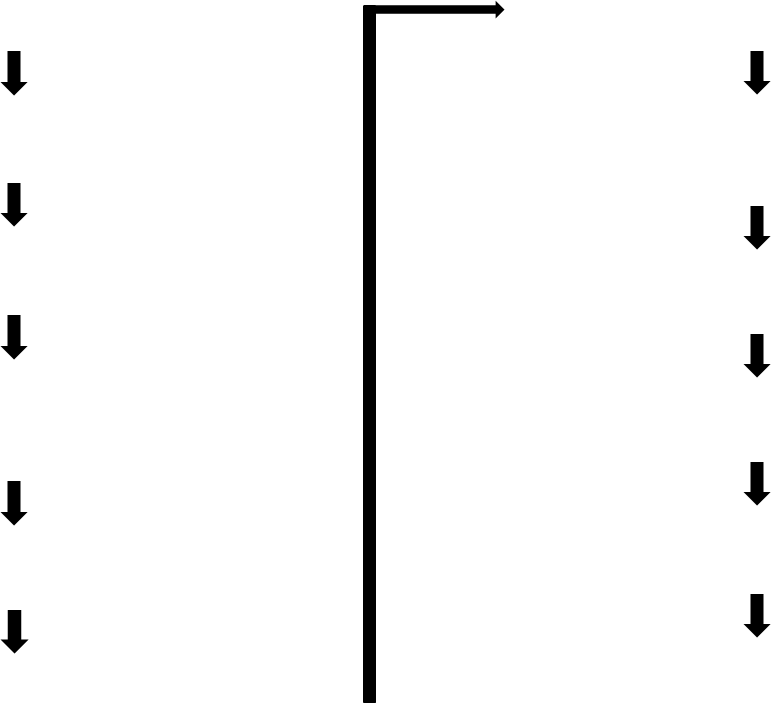 SUBMISSION OF F.S & APPROVAL BY POE IN 9 MONTHS
REGISTRATION WITH PPDB BY DEPOSITING $ 100
TARIFF DETERMINATION & ISSUANCE OF GL BY NEPRA 
MAX. 6 MONTHS
PURCHASE OF PRE-QUALIFICATION DOCUMENT (PQD) $ 1000
EVALUATION OF SOQs IN 60 DAYS
SUBMISSION OF PERFORMANCE GUARANTEE @ US $ 5000/MW
RECOMENDATION BY PPDB COMMITTEE & APPROVAL BY PPDB BOARD
ISSUANCE OF TLOS LOS BY PPDB/PPIB/AEDB 10 DAY
NEGOTIATION / FINALIZATION OF PROJECT AGREEMENTS
BANK GUARANTEE @ US$ 1000/MW
ISSUANCE OF 
LETTER OF INTEREST (LOI)
FINANCIAL CLOSE
5
PUNJAB’S HYDEL RESOURCES
Support and facilitation (tax, land, water & security related matters) provided by Punjab Government to the Mega Hydropower Projects 720 MW Karot Hydropower Project and 700 MW Azad Pattan  Hydropower Project under CPEC.
Already hydropower projects located in Punjab having the capacity of 1800 MW in operation, administered by the federal government.
HYDROPOWER PROJECTS FACILITATED BY PPDB
135 MW TAUNSA HPP
Punjab Power Development Board (PPDB) is facilitating the development of 135 MW Taunsa Hydropower Project in Independent Power Producer (IPP) mode under Built-Own-operate-Transfer (BOOT) Model. 
The project will generate and contribute environment friendly and sustainable energy 650 GWh per annum.
PPDB Board in its 54th Board Meeting held on 25.09.2019 prequalified four (04) Sponsors.
Approval of Request for Proposal (RFP) under NEPRA’s Competitive Bidding Tariff Regulations-2017 is awaited from NEPRA. 
After approval of RFP from NEPRA, the Prequalified Sponsors will be invited for the bid submission.
CAPTIVE POWER PROJECT GUIDELINESFOR SMALL HPPs
The Guidelines shall be applicable for development of Small Hydropower generation potential for setting up Captive Power Plant(s) (CPP) for supply to a SME in Punjab. 
These Guidelines provide the framework for development of CPP in a capacity range of up to 2 MW or as amended from time to time with the approval of PPDB Board.
Expression of Interest (EOI) of 10 small HPP sites advertised and uploaded on PPRA and Energy Department websites.
The list of small Hydropower project sites is given below;
DEVELOPMENT OF HPPs IN CAPTIVE MODE
ISSUES/CHALLENGES OF SMALL HPPs
Non-Compliance of Ministry of Energy:
Tariff determination of following three (3) projects have been made by NEPRA and sent to Ministry of Energy (MoE) for their Gazette Notification(s) which is still awaited.
Despite vigorously follow up, MoE  has not issued Gazette Notification and pending with MoE since 2016.
ISSUES/CHALLENGES OF SMALL HPPs
Non-Issuance of Power Acquisition Consent by CPPA-G

The Sponsors of following projects have faced problems for obtaining Power Acquisition Request (PAR) from CPPA-G, being a requirement for project development, since 2017.
10.49 MW HPP at Balloki Sulemanki Link-I 
3.6 MW HPP on Upper Gugera Branch Canal 
7.55 MW HPP on Lower Chenab Canal
2.8 MW HPP on Gujrat Branch Canal
3.3 MW HPP on Lower Jhelum Feeder Canal
18 MW HPP on Rasul Barrage 
Signing of EPA from CPPA-G are still pending since 2011 - 7.64 MW Marala and 2.64 MW Pakpattan HPP
CPPA-G’s issuance of PAC will facilitate project development.
ISSUES/CHALLENGES OF SMALL HPPs
Non-Issuance of TLOS by PPIB: 
PPIB did not process the T-LOS request of following small HPPs after fulfilling all the  prerequisite.   
             Approached PPIB
20 MW Lucky HPP 		21.07.2017 (Cat-II)
1.8 MW Alka HPP		17.08.2016 (Cat-II)
4.6 MW Ravi HPP		23.08.2016 (Cat-II)
After a long delay PPIB issued new guidelines in November 2019 for issuance of TLOS. PPDB facilitated projects lie in category II, III & IV
Placement of COD of HPPs by NTDC in IGCEP Report:
NTDC in the Indicative Generation Capacity Expansion Plan (IGCEP-2047) Report placed COD of all HPPs initiated by PPDB onwards 2040 having total capacity of 300 MW including Taunsa HPP. This will result in disruption of the LOI holding projects.
ISSUES/CHALLENGES OF SMALL HPPs
Way forward / Suggestions

PPIB is requested to intervene to resolve the issues of small HPPs  initiated by Punjab due to certain procedural issues among CPPA-G, NTDC and DISCOs. 
Earliest processing of issuance of TLOS for Punjab projects 
Punjab proposes to formulate a central Action Committee consisting of all provinces to discuss & resolve  the issues for the completion and processing of hydro power projects   
PPIB is requested to take up the Punjab initiated small hydropower projects with NTDC for incorporation in IGCEP
Provide set of Security Documents for 135 MW Taunsa Hydropower Project
Thank You